Standing committee on human settlements
Presented by: Francois de Wet
18 August 2021
Presentation Overview
WC Asset Finance Reserve for Human Settlements 

Assisting Municipalities to Identify land

Assisting Municipalities with Job Creation
Standing committee on Human Settlements: 18 August 2021
2
WC Asset Finance Reserve for Human Settlements
Funding sources
Funding sources
All revenue generated from the grant and assets to be utilised as seed funding for the fund
Selling of land and buildings (Ex WCHDF)
Selling of FLISP units/sites
Selling of business/ government sites in IRDP projects
All returned subsidies/ refunds for bulks funded from HSDG due to misalignment with COCT USDG budget
All rental income
All interest accrued through investments of cash on hand
2020 Technical Budget Engagement: Department of Human Settlements
4
UTILISATION
To be utilised for
Bulk infrastructure in non-metro municipalities
Assisting municipalities to capture value in their strategic land and other assets
Land with development rights have so much more value than raw land
Land can be developed and sold to the open market to cross subsidise affordable housing
Sustainable revenue (Rates and municipal service charges)
Cover investment in bulk infrastructure
Other human settlement related projects as approved by the MEC not covered under the Housing Code, including FLISP and open market
Job creation initiatives, including developing business/industrial hubs.
2020 Technical Budget Engagement: Department of Human Settlements
5
Allocations of the Asset Finance Reserve Fund
The allocations of the Funding Reserve for Human Settlements
R62,439m has been allocated.

Municipalities must complete a Project Initiation Document (PID) as per all other human settlements projects.

Currently, the only funding that comes available is excess own revenue.
Tis is revenue collected more than the revenue budget of the Department – currently R70m.
This is in contravention of the Housing Code that stipulates that all revenue derived from investment in human settlement projects must be allocated to a special fund created for human settlement projects. 
The Department is in discussions with the Provincial Treasury to allocate more Provincial Equitable Share funding to make up for the shortfall of R68m to fund the operations of the Department (only R2m not linked to infrastructure returns).
Standing committee on Human Settlements: 18 August 2021
6
Applications for the Asset Finance Reserve Fund
Standing committee on Human Settlements: 18 August 2021
7
Assisting municipalities to identify land
Human Settlements development process
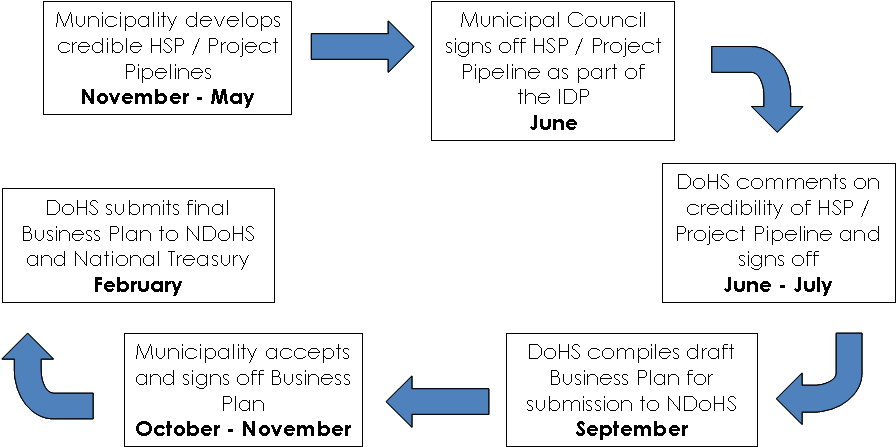 Objectives of Municipal Pipeline Development Process:
•Analyse existing projects on the pipeline;
•Identify additional projects and project opportunities aligned to STRATEGY;
•Assessing the viability of projects by undertaking preliminary pre-feasibility assessment.
Assisting municipalities with identifying land
All housing projects (including IRDP) originate from Municipalities’ Housing Pipelines, which are products of their Human Settlement Plans (HSP).

HSP’s are aligned with the relevant Municipality’s Spatial Development Framework (MSDF), and the Department ensures that the individual IRDP projects are aligned with the MSDF and support the development of mixed and integrated human settlements. 

All Housing Projects (including IRDP) are subject to the DHS Project Approval Standard Operating Procedure. 

This SOP includes specific checks that ensures alignment between the specific project and the MSDF relevant to that Municipality in order to ensure the development of mixed and integrated human settlements.
10
Assisting municipalities with job creation
Job Creation and Training Opportunities
Building industry norm
3 jobs for every R1m spent on building
1 job for every R1m spent on civil services
Local content condition of all tenders
 Current status
5 400 jobs maintained with HSDG and 300 via USDG
Provision of training
Training provided to young people
EPWP
The Department keeps a database of individuals employed in infrastructure projects (EPWP)
All funding agreements include the EPWP condition
Standing committee on Human Settlements: 18 August 2021
12
Job Creation and Training Opportunities
WCG-PPT Slide Gallery-01112012.pptx
13
Ms P Mayisela
Head of Department
+27 (021) 483 4956
Phila.Mayisela@westerncape.gov.za